TIẾT 22 - BÀI 9HI LẠP VÀ LA MÃ CỔ ĐẠI
1. ĐIỀU KIỆN TỰ NHIÊN
2. TỔ CHỨC NHÀ NƯỚC THÀNH BANG
HI LẠP VÀ LA MÃ CỔ ĐẠI
3. TỔ CHỨC NHÀ NƯỚC ĐẾ CHẾ
4. MỘT SỐ THÀNH TỰU VĂN HÓA TIÊU BIỂU CỦA HY LẠP VÀ LA MÃ
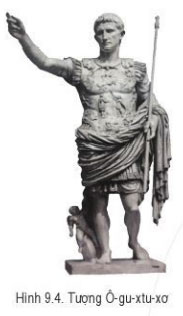 3. TỔ CHỨC NHÀ NƯỚC ĐẾ CHẾ
? Dựa vào lược đồ hình 9.2, hình 9.4, 9.5 và đọc thông tin, hãy trình bày tổ chức nhà nước đế chế La Mã.
? So với nhà nước thành bang ở Hy Lạp, nhà nước đế chế ở La Mã có điểm gì khác?
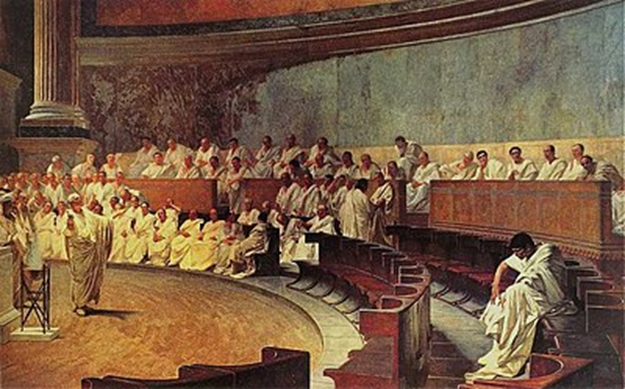 Hình 9.5: Một thành viên đang diễn thuyết tại Viện Nguyên lão (tranh minh họa)
- Từ một thành bang nhỏ bé ở miền trung bán đảo I-ta-li - a, La Mã đã dẩn mở rộng lãnh thổ và trở thành một đế chế rộng lớn.
- Từ năm 27 TCN, Ốc-ta-viu-xơ trở thành người thống trị duy nhất ở La Mã. 
- Dưới thời Ô-gu-xtu-xơ, vai trò của Viện Nguyên lão được coi trọng, với số nghị viên khoảng 600 người, nhiều chức năng của Đại hội nhân dân trước đó được chuyển giao cho Viện Nguyên lão.
4. MỘT SỐ THÀNH TỰU TIÊU BIỂU CỦA HY LẠP VÀ LA MÃ
GV yêu cầu HS quan sát
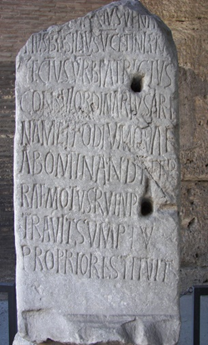 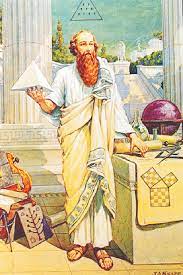 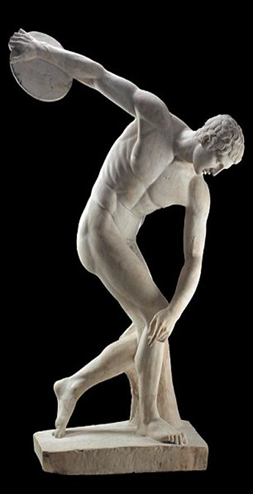 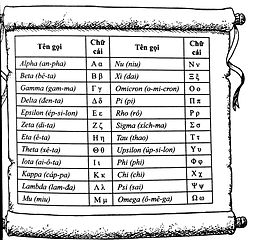 Hình 9.11: Tượng lực sĩ ném dĩa
Hình  9.10 Nhà toán học Pi-ta-go
Hình 9.6: Bảng chữ cái chữ cổ Hy Lạp. Hình 9.7:Văn khắc bằng bằng tiếng La-tin
4. MỘT SỐ THÀNH TỰU TIÊU BIỂU CỦA HY LẠP VÀ LA MÃ
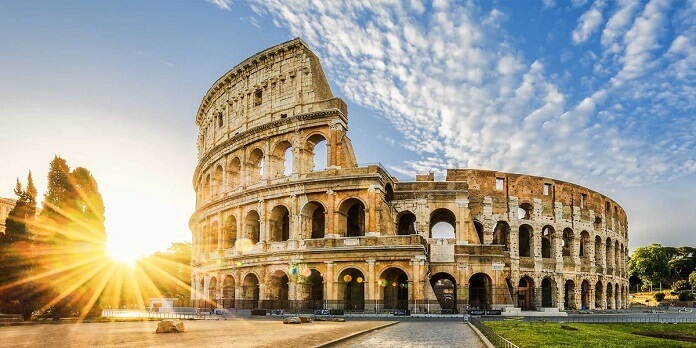 Hình 9.12: Đấu trường Cô-li-dê (La Mã)
4. MỘT SỐ THÀNH TỰU TIÊU BIỂU CỦA HY LẠP VÀ LA MÃ
HS vẽ sơ đồ tư duy về những thành tựu văn hóa của Hy Lạp và La Mã.
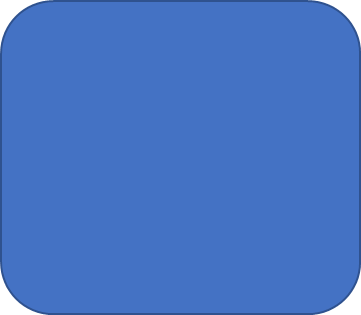 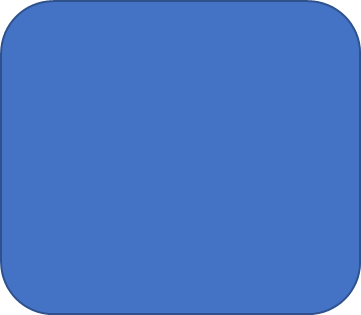 Lịch pháp và 
thiên văn học
Chữ viết,
 văn học
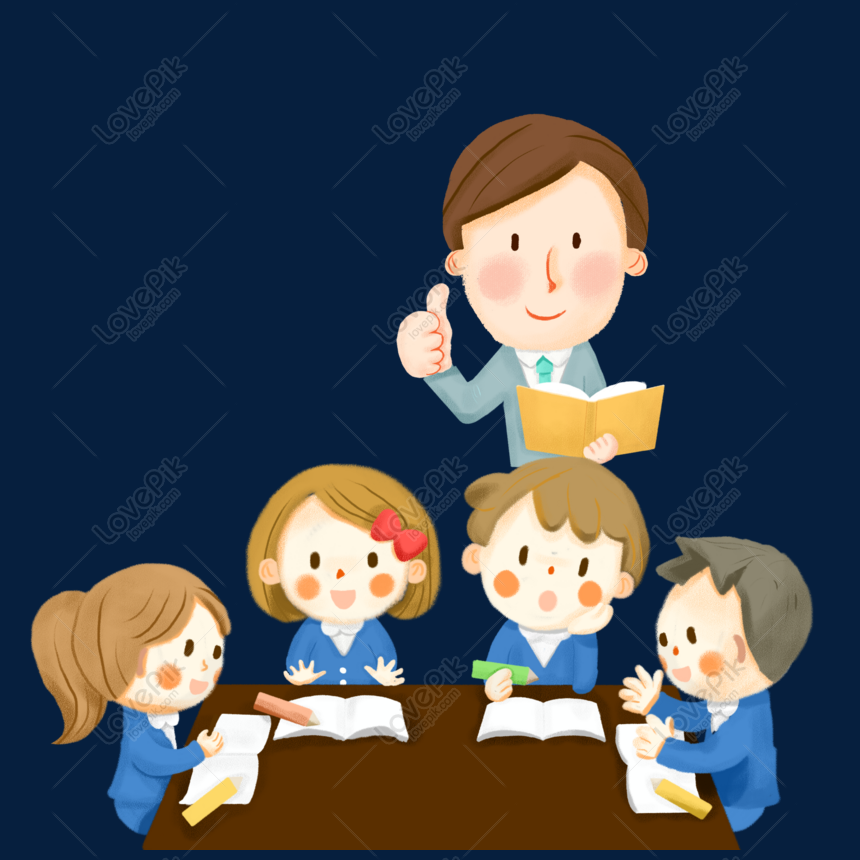 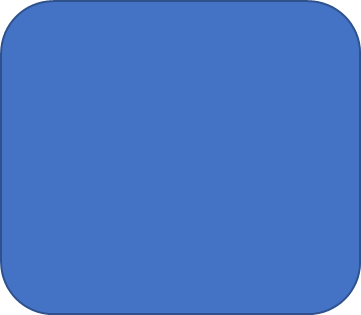 Thành tựu văn hóa Hy Lạp  và La Mã
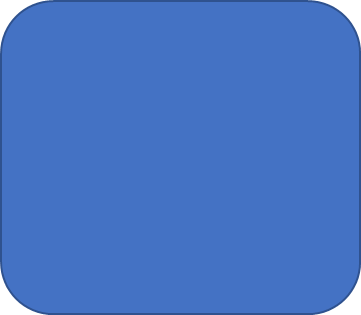 Kiến trúc, điêu  khắc
Sử học,
 khoa học
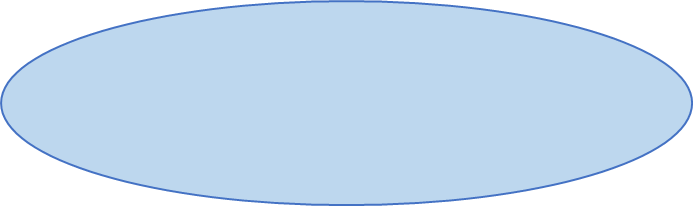 LUYỆN TẬP
GV hướng dẫn Hs lập bảng thống kê các thành tựu văn hoa tiêu biểu của Hy Lạp và La Mã thời cổ đại.
VẬN DỤNG
Em hãy chọn và giới thiệu một trong những thành tựu văn hoá của Hy Lạp hoặc La Mã cổ đại còn được bảo tồn đến ngày nay.
Lưu ý: HS có thể tự do sáng tạo các hình thức giới thiệu nhưng đảm bảo được nội dung thông tin, kèm hình ảnh minh hoạ cho nội dung. Ví dụ: video, sơ đồ, tranh vẽ...
HẾT